Amendment Invoice Update
Summary
133 unique MPRNs with mismatch affecting 13 customers

File merge activities ensured that mismatch data for the 133 MPRNs was included in the online ASP files to the relevant customers 

AML files were delivered earlier following improvements to the file generation process. 

Cataloguing of Exception resolution process steps significantly behind schedule. Plan was originally to be completed by end of Dec-19. Revised plan has a completion date of end of Feb-20

Defect resolution and deployment has been affected by re-prioritisation and focus on AQ issues and test environment availability issues causing bottle necks through-out the process. RTG forecast to be mid March
Summary Resolution Plan
Nov onwards
Oct
Apr
May
Jun
Jul
Aug
Sept
ASP / AML Mismatches
RCA activities
Operating within SLA
Exceptions (LSPs)
Mobilise
Backlog Clearance
Operating within SLA
Exceptions (SSPs)
Mobilise
Backlog Clearance
Operating within SLA
Exclusions
Mobilise
Backlog Clearance
Operating within SLA
Defects
Backlog Clearance
Operating within SLA
MI / Reporting
Deploy MI solution
Operating within SLA
Supporting Information Mismatches
133 unique MPRNs with ASP mismatch but file merge activities ensured mismatch data was included in ASP file issue on the invoice issue date (27th Jan)

AML files were delivered earlier following improvements to the file generation process
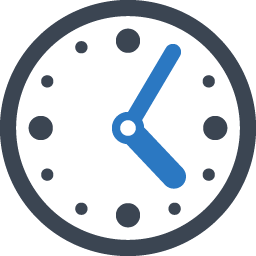 100 % of ASP and AML files delivered on or before SLA date.
Exceptions
What is an exception?
Business or Technical processing errors generated within our system, that cause reconciliations at individual sites, to be held back off the Amendment Invoice until resolved.
161,024 distinct MPRNs currently have unresolved exceptions within our systems (as of 3rd Feb).


(Sep-19 =147,489, Oct-19 = 179,165, Nov-19 =124,152)
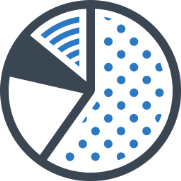 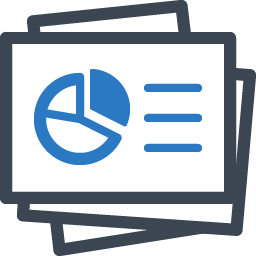 Customer MI outlining all reconciliations and their status (invoiced, in exception, in exclusion) has been shared with all customers.
Exclusions
What is an exclusion?
Until permanent system fixes are deployed to address charge calculation errors, monthly profiling of new reconciliations received that relate to the scenario of the open defect is performed, with “bill blocks” applied to that MPRN to safeguard the accuracy of the amendment charge calculations by exclusion from the AMS.
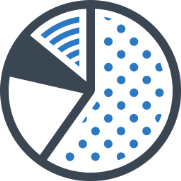 2,104 distinct MPRNs for the December billing period currently have bill blocks placed upon them (as at 4th February). Bill blocks are placed on MPRNs where there are known issues that will result in incorrect charges being calculated. 

(Sep-19 = 8,503, Oct-19 = 1,245, Nov-19 = 247)
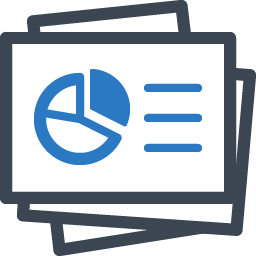 Customer MI outlining all reconciliations and their status (invoiced, in exception, in exclusion) has been shared with all customers
Defects
8 open ASP/AML related defects as of 5th February 2020
(9 defects open at last month’s update)
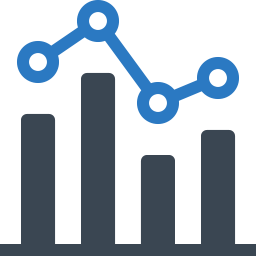 MI / Reporting
MI reports continue to be shared with our customers 2 business days after Amendment invoice issue date.


Ongoing WebEx’s are being held to discuss general questions our customers have with the reports.

Ongoing individual customer WebEx's to discuss what the MI means specifically to them.
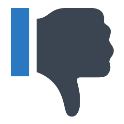 Summary Resolution One Pager
SSP Exceptions Backlog & Transitions - SLA FEB 2020
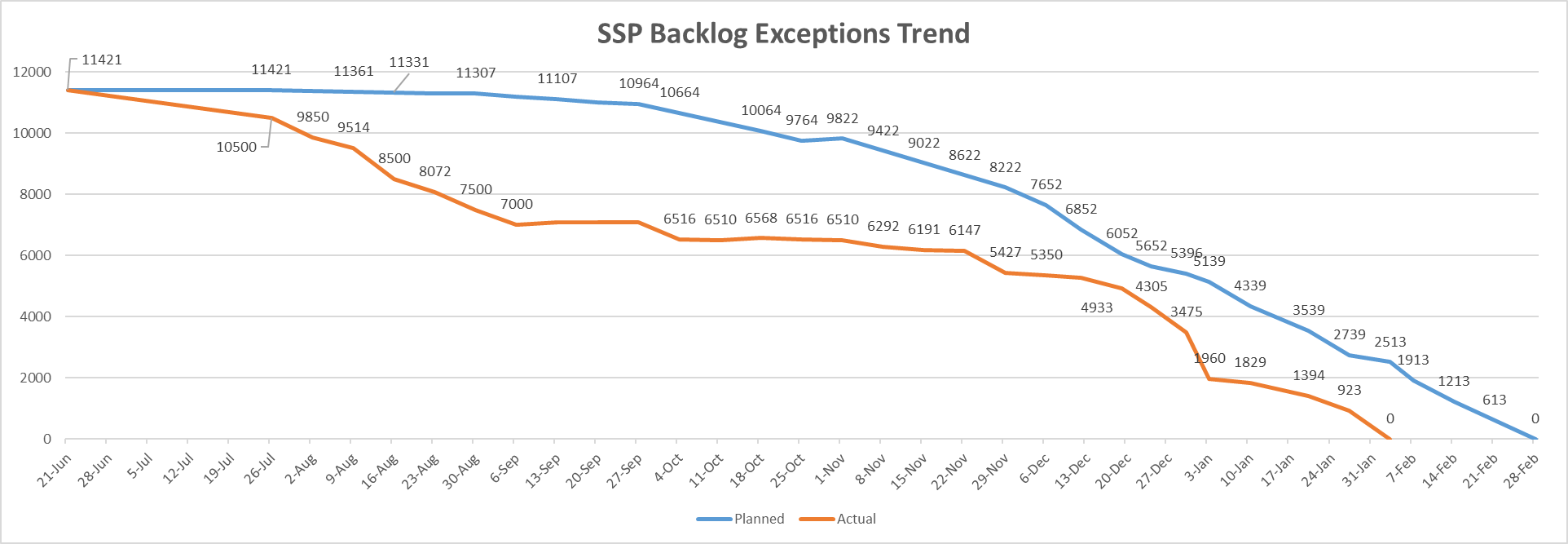 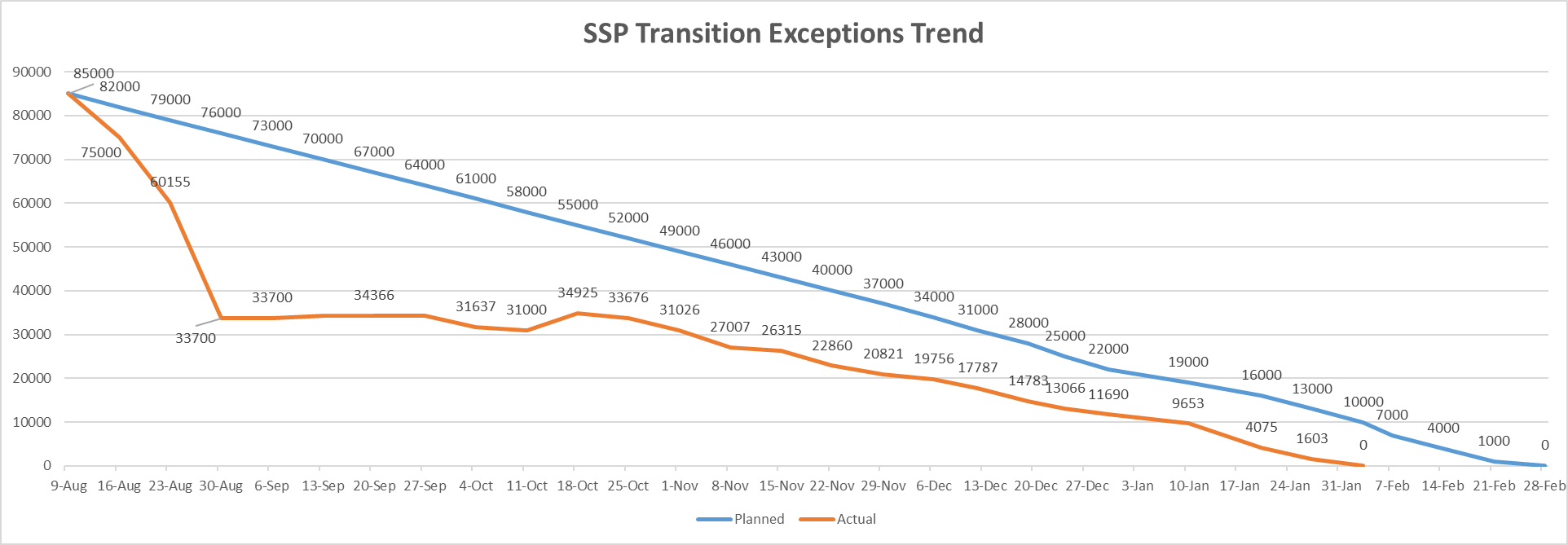